令和５年度市町村民税非課税世帯に対する
池田町非課税世帯支援給付金のご案内
非課税世帯の支援のため､給付金の支給を実施します! 
１月中に対象者の方に案内を郵送します。
１. 支給対象者
①②の条件すべてに当てはまる方
令和５年度市町村民税非課税世帯の世帯主の方
①
②　下記の条件すべてに当てはまる方
■市町村民税が課税されている方の扶養親族等のみで構成される
   世帯でない。
■租税条約による免除の適用の届出によって市町村民税均割が
   課されていない方を含む世帯でない。
■令和５年１月２日以降に日本国内に住所を有することとなった方
   で令和５年度の市町村民税につき日本国内のいずれの市区町村
   も課税権を有しない方を含む世帯でない。
３.　給付金の支給手続き
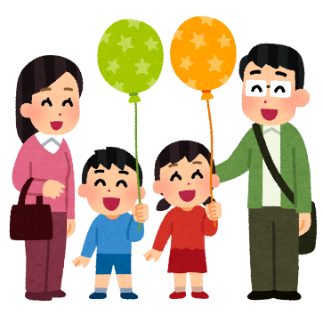 １世帯につき　一律 ７万円
２. 支給額
３.　給付金の支給手続き
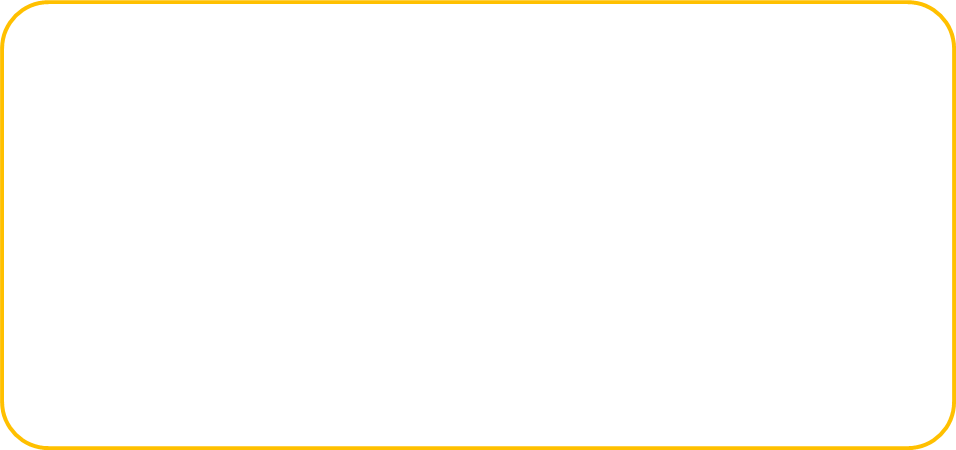 ■確認書記載事項に変更がない場合
 『確認書』の記載項目をご確認の上、必要事項を記入し、同封の返信用封筒
 （切手不要）に入れて返送してください。

■支給口座の変更等をされる場合
  ①世帯主の本人確認書類と②口座確認書類の写し（コピー）を「確認書」の裏面
　　に貼付して返送してください。
  ① 本人確認書類（住所、氏名、生年月日が確認できるもの）※いずれか１点
    マイナンバーカード（表面）、運転免許証、健康保険証、介護保険証、
    年金手帳、パスポート、住民基本台帳カード、在留カード等の有効期限内のもの
  ② 口座確認書類（金融機関、支店名、口座番号、口座名義がわかるもの）
    預金通帳、キャッシュカード、インターネットバンキング画面の写し（コピー）

■代理人が確認・受給をする場合 
  ①に加えて代理人の本人確認書類の写しを裏面に貼付のうえ返送してください。
令和４年度給付金の支給時に指定していた口座を解約しているなど、今回の給付金の
支給に支障が出る恐れがある場合は、振込指定口座を変更する手続きをしてください。
【ご注意ください】
「池田町非課税世帯支援給付金｣は
“差押禁止である”とともに“非課税”です。
!
本給付金は「物価高騰対策給付金」であるため、法律上差押えされることはなく、また、課税対象になるものではありません。
!
「池田町非課税世帯支援給付金｣の
“振り込め詐欺”や“個人情報の詐取”にご注意ください。
ご自宅や職場などに都道府県・市区町村や厚生労働省（の職員）などをかたった
不審な電話や郵便があった場合は、お住まいの市区町村や最寄りの警察署、
または警察相談専用電話(#9110)にご連絡ください。